Protéines plasmatiques 
		Dysprotéinémies 
				Aminoacidopathies
Electrophorèse des protéines plasmatiques
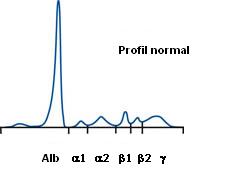 [Speaker Notes: Électrophorèse effectuée sur un gel d’agarose: électrophorèse dont la résolution est meilleure que celle sur acétate de cellulose qui montre  uniquement 5 fractions avec fusion de ß1 et ß2.]
Principales protéines  composant les différentes fractions
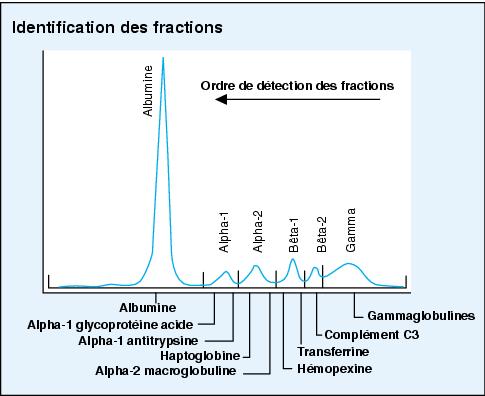 Immunoélectrophorèse
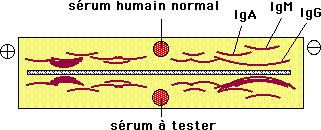 Immunoélectrophorèse
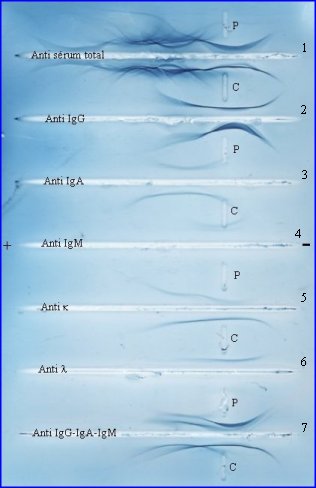 immunofixation
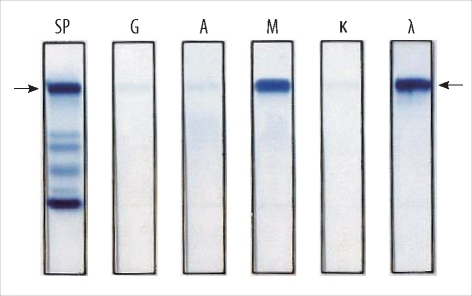 [Speaker Notes: L’immunofixation supplante l’immunoélectrophorèse; c’est une technique rapide, automatisable permettant l’identification des immunoglobulines entières et leurs chaînes légères.]
Système contractile musculaire
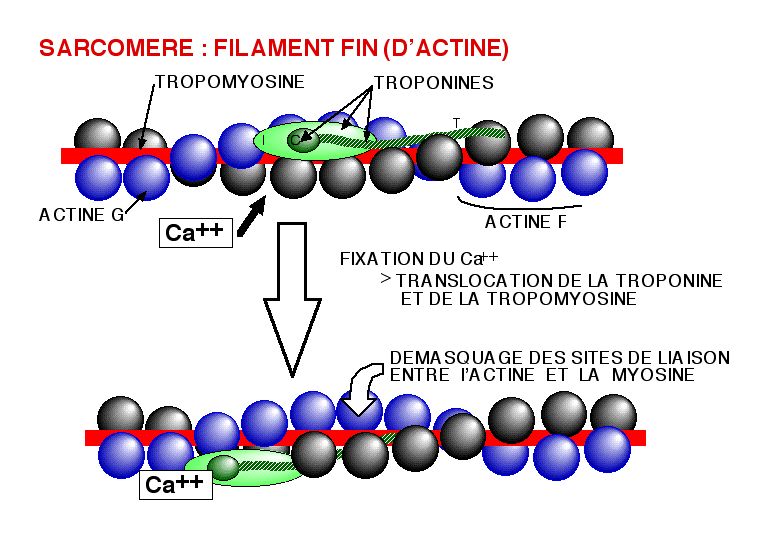 [Speaker Notes: Les troponines : protéines constitutives des myofibrilles]
Cinétique des bio marqueurs cardiaques lors d’IDM
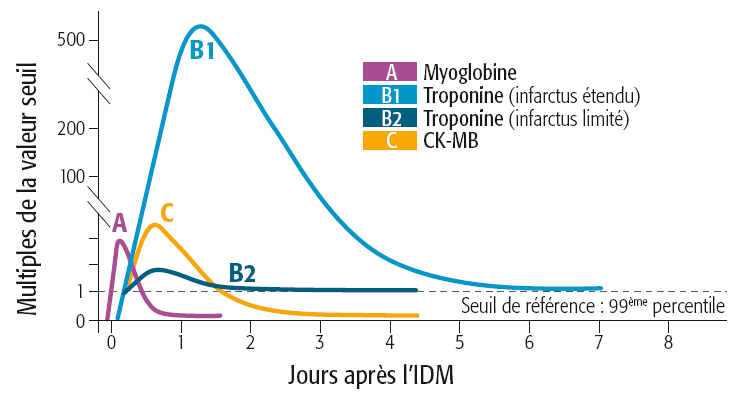 [Speaker Notes: L’augmentation la plus précoce est celle de la myoglobine , cependant elle manque de spécificité; en outre son augmentation est de très courte durée. Les troponines I et T sont actuellement recommandées par les sociétés savantes pour le diagnostic de l’ischémie myocardique.]
Variations physiologiques des Ig
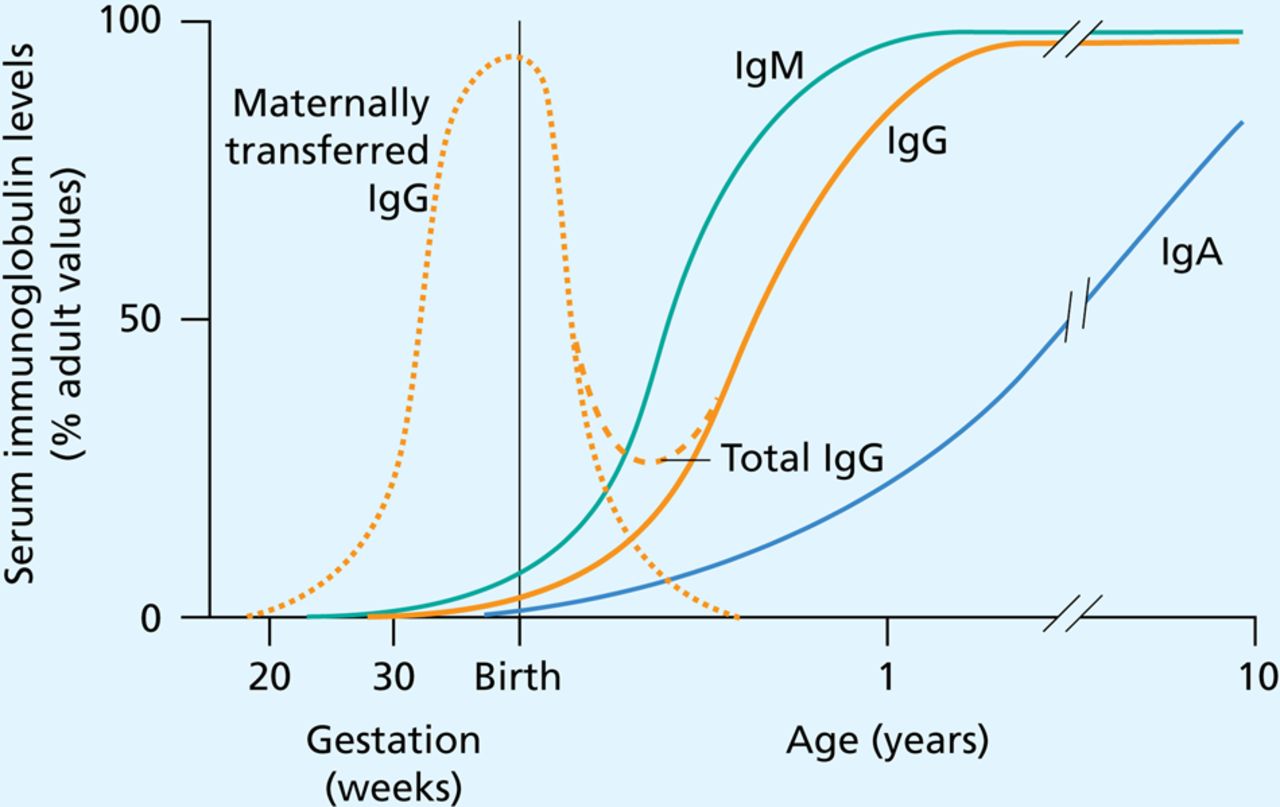 [Speaker Notes: Pour une bonne interprétation des variations des immunoglobulines il est nécessaire de connaître les variations physiologiques. Les IgM et IgA  maternelles ne peuvent en aucun cas traverser la barrière placentaire. A la naissance le nouveau né à le même taux des IgG que sa mère. Le nourrisson fabrique de manière significative  ses propres IgG qu’à partir du 3ème 4ème mois.]
Gammapathie polyclonale
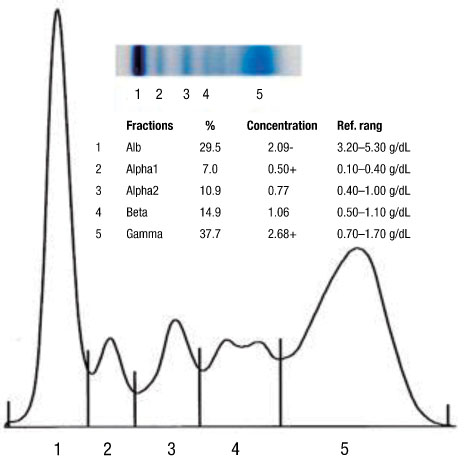 Gammapathies monoclonales
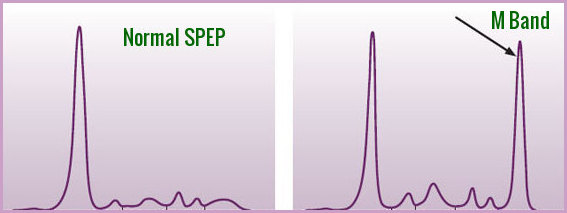 Pic monoclonal au niveau de la région béta 2
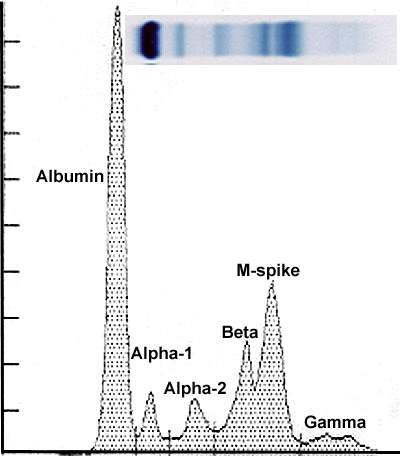 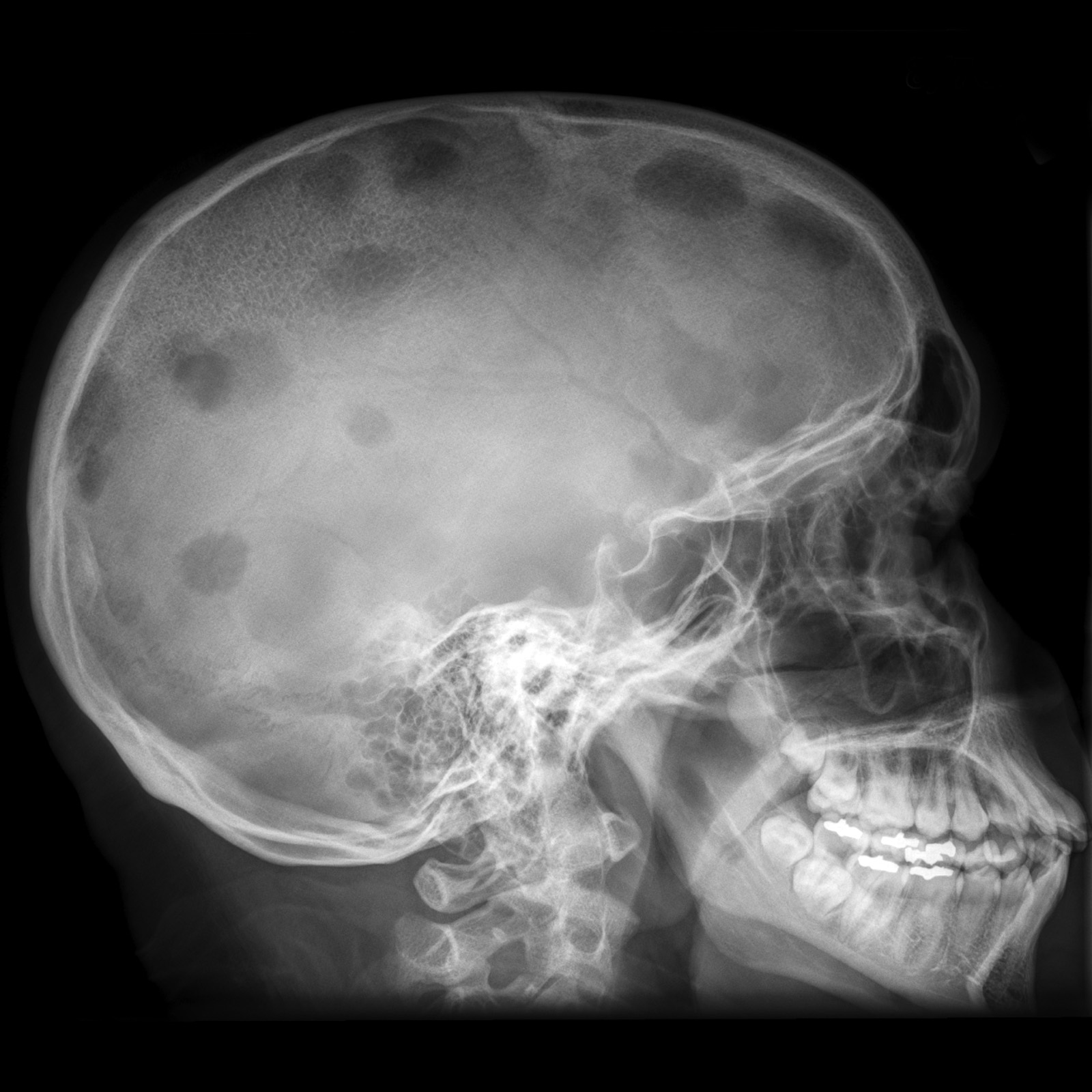 Radiographie du crâne au cours du myélome multiple des os
[Speaker Notes: Sur la radiographie apparition de lacune claire correspondant aux plasmocytomes.]